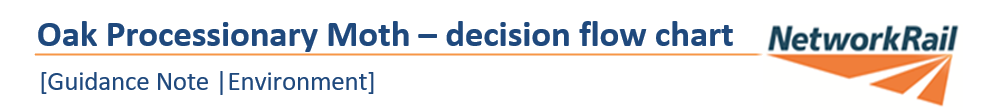 Are you in the Pest Free Area?
Yes
Be Aware
No
Are there any recorded locations 100 metres
No
Are you in the Buffer Zone?
Yes
Yes
You are in the
Established Area or 
OPM has been recorded nearby
No
Are you working in or around vegetation?
Yes
No
Are there oak trees in the vicinity of the work?
Yes
Can the area be checked for OPM in daylight?
Check the area in daylight
No
Yes
Are caterpillars and nests identified or suspected?
No
Yes
avoid direct contact with caterpillars and their nests
wear long-sleeved tops and long trousers with the cuffs tucked in and consider gloves, goggles, and a balaclava to protect your head and hands
wear a dust mask to stop hairs entering your mouth, throat, and airways
Are you working in or with oak trees or branches (can be from the ground or in trees / hedges)?
No
Remember:
Report any suspected sightings immediately. Use TreeAlert online form or send to opm@forestrycommission.gov.uk
If exposed to OPM all PPE clothing involved should be treated as hazardous, quarantined and disposed of
Any climbing equipment used on OPM-infested trees should be kept separate from other equipment (e.g. ropes and gloves)
Any tools exposed to OPM should be thoroughly cleaned (whilst wearing recommended PPE) before next use
See a pharmacist for relief from skin or eye irritations
See a GP or consult 111 if a more serious reaction occurs
Yes
When working close to caterpillars / nests, make sure you have the right personal protective equipment (PPE) to protect your eyes, mouth, and skin. This includes:
face mask - filtering half mask FFP2 or FFP3 (European standard EN149: 2001), disposable, to protect against particles
goggles - complying with European standard EN166 and either Code 4 or Code 5
disposable spray suit - an impermeable protective suit suitable for insecticide spraying will also protect against the caterpillars’ hairs
gloves to prevent skin contact - robust water- and chemical-resistant gloves, as used for spraying operations
boots to prevent skin contact - water-proof and chemical-resistant rubber boots, as used for spraying operations